Ukraine-Krieg beenden- Klimakrise stoppen!Plädoyer für eine neue Sicherheitspolitik
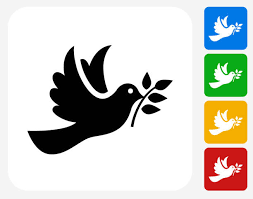 IPPNW 
Dr. med. Angelika Claußen
Dortmund, 17.04.2023
www.ippnw.de
Was sie heute hören
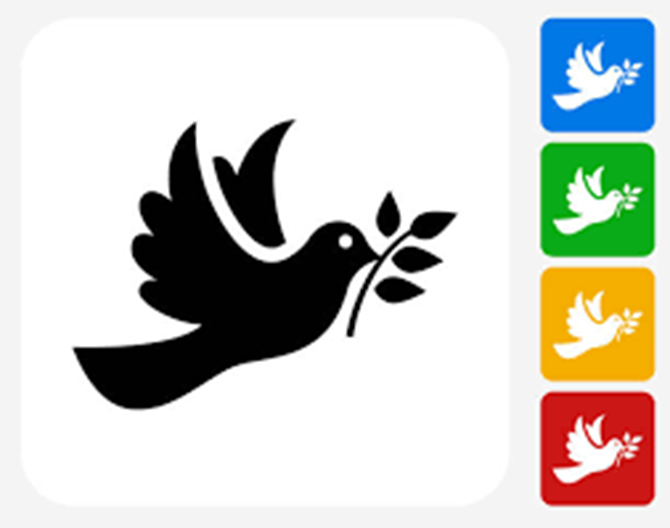 1.Klimakrise und Atomkriegsgefahr – die beiden größten Bedrohungen im 21.Jahrhundert
2.Klimakiller Krieg gerät endlich in den Fokus: Auslöser Ukrainekrieg
3.Grundbegriffe für Klima und Erdsystem: Nachhaltigkeit und planetare Belastungsgrenzen
4.Daten und Fakten zu Klimakiller Militär 
- a. allgemein und im Ukrainekrieg 
- b. Direkt und indirekte Auswirkungen 
5.Gemeinsame Lösungen der Friedens- und Klimabewegung
www.ippnw.de
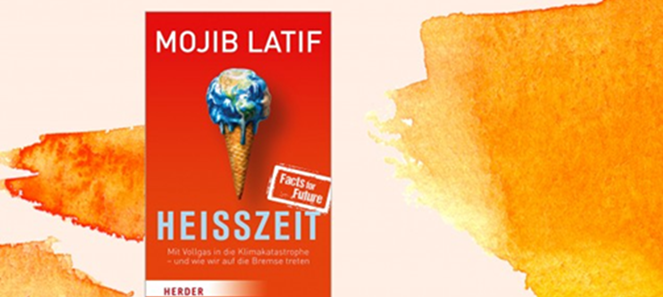 Klimakatastrophe und Atomkrieg Die doppelte Bedrohung im 21. Jahrhundert
Klimakatastrophe –
Durch massive Übernutzung unseres Planeten infolge fossiler Produktions- und Konsumptionsweise samt militärischer Absicherung
Atomkriegsgefahr
Durch Eskalation eines konventionellen Kriegs wie dem Ukrainekrieg in einen Atomkrieg
Durch das atomare Wettrüsten aller Atommächte
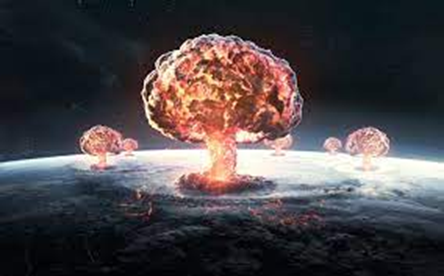 www.ippnw.de
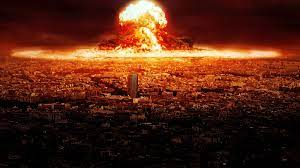 Ukrainekrieg – Atomkrieg Zunehmende Gefahr mit Dauer des Krieges und Verlusten
Bei drohender militärischer Niederlage Verlust der Krim, Verlust der Südprovinzen Cherson, Saporishshja (die von beiden Seiten als unverzichtbar gelten)  könnte die  Regierung Putin Atomwaffen auf die Ukraine und europäische Städte einsetzen 
UN-Generalsekretär Guterres: “Die Welt schlafwandelt mit weit geöffneten Augen in einen großen Krieg oder Atomkrieg hinein.”
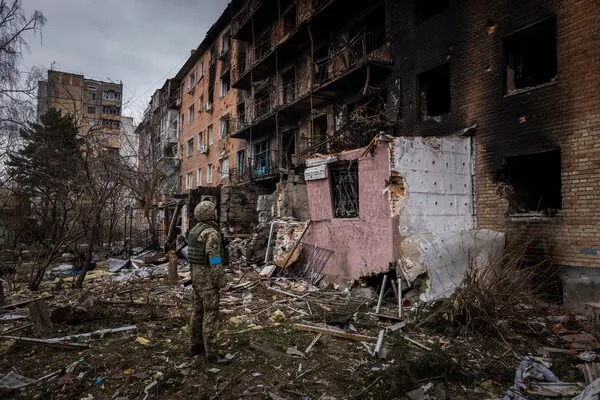 www.ippnw.de
Krieg generell sowie mit Atomwaffeneinsatzplanetarer Ökozid – bisher kein Thema in der Klimabewegung
Der Einsatz von Atomwaffen in einem sog. „begrenzten Atomkrieg“, z. B. ausgelöst durch den Ukrainekrieg in Europa  führt zu einem „nuklearen Winter“ und löst weltweit Jahre anhaltende Hungersnöte aus.    
Das Team um den Forscher  Alan Robock aus dem ‚department for environmental sciences‘ der Rutgers Universität in New Jersey, USA macht seit Jahrzehnten Studien zum Nuklearen Winter
https://www.ippnw.de/presse/artikel/de/ein-atomkrieg-wuerde-das-globale-klim.html
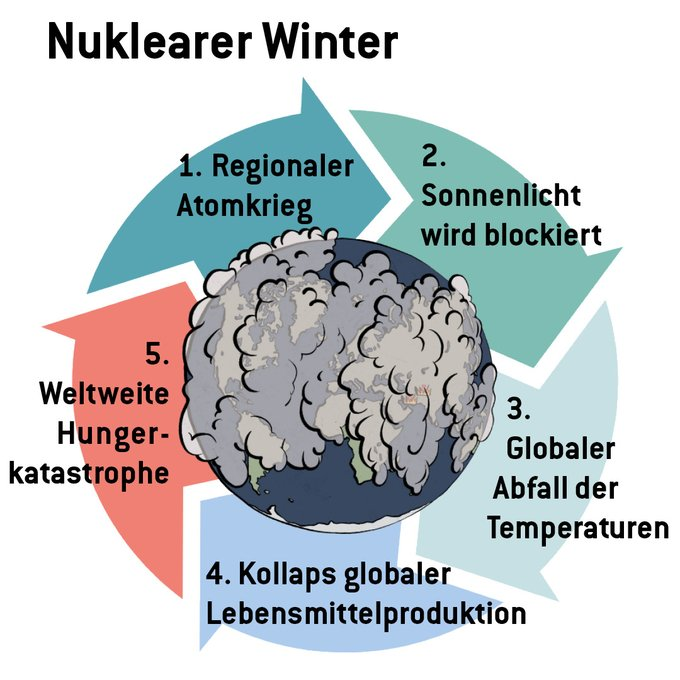 www.ippnw.de
Zusammenhang zwischen Klimakatastrophe , Krieg und  Aufrüstung -  Studien
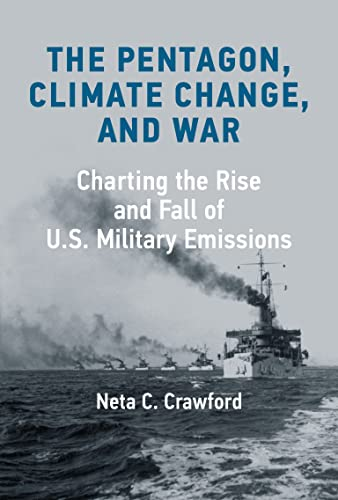 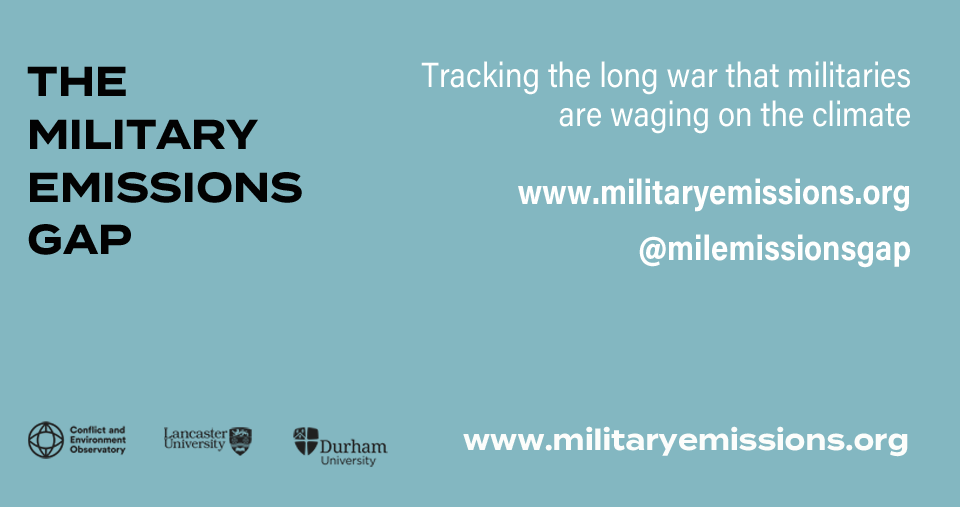 “How the Pentagon became the
 world’s largest single 
greenhouse gas emitter and 
why it’s not too late to break 
the link between 
national security and 
fossil fuel consumption”.
www.ippnw.de
Klimakiller Krieg als Thema jetzt in den Medien aufgegriffen –Auslöser Ukrainekrieg
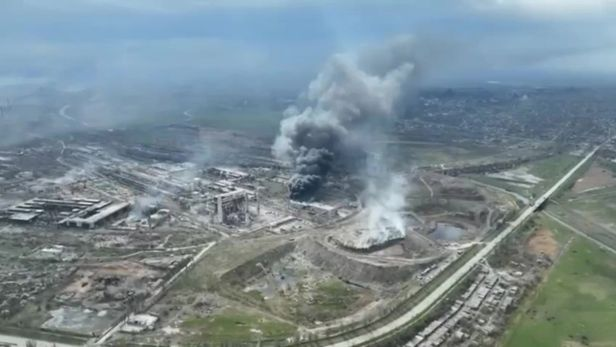 Tagesschaum 8.11.2922:
- Raketen, Kampfjets und jede Menge Panzer. Der russische Angriffskrieg führt zu massive Zerstörungen und Umweltverschmutzung. 
- Die Organisation für wirtschaftliche Zusammenarbeit und Entwicklung (OECD) schreibt: "weitreichenden und schweren Schäden mit unmittelbaren und längerfristigen Folgen für die menschliche Gesundheit und die Ökosysteme„.
- 20 % aller Schutzgebiete sind betroffen (OECD)
 - Niederländischer Experte Lennard de Klerk schätzt die zusätzlichen Emissionen des Krieges auf 100 Mill.t CO-2 (Spiegel vom 21.02.2023)
Foto: MARIUPOL CITY COUNCIL HANDOUT / EPA
www.ippnw.de
Industrielle Produktionszyklen, Krieg + Atomkrieg zerstören die  Planetaren Grenzen
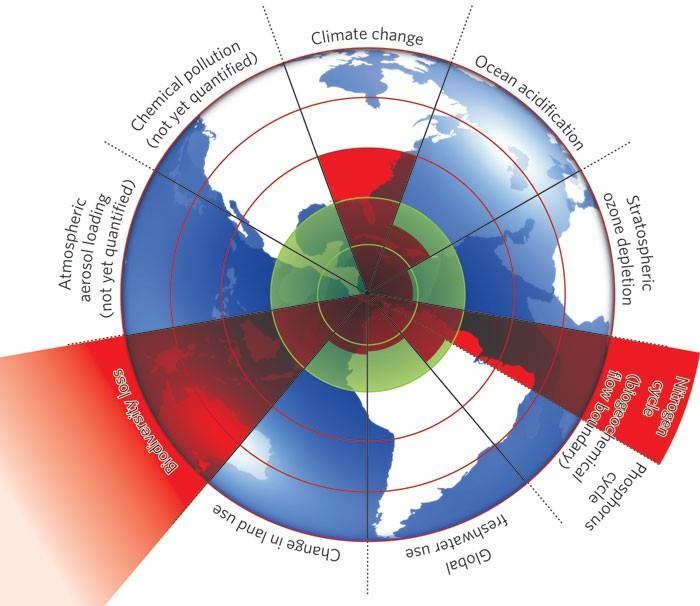 Das Konzept der Planetaren Grenzen  (PB) wurde 2009 begründet. Ziel ist die ökologischen Belastungsgrenzen des Erdsystems zu definieren, in denen  Menschheit,  Tiere  + Pflanzen  sich sicher reproduzieren können.  
Es sind die Grenzen für ein dauerhaftes Leben auf unserer Erde. 
Das Konzept basiert auf naturwissenschaftlichen Erkenntnissen und auf dem Vorsorgeprinzip. 
Ca. 30 WissenschaftlerInnen um J. Rockström vom Stockholm Resilience Center haben dazu publiziert.  
https://doi.org/10.1126/science.1259855 
red: high risk, green : zone of uncertainty, inner circle safe space
www.ippnw.de
Planetare Belastungsgrenzen - die Grundlagefür das Vorrangmodell der Nachhaltigkeit –gültig für alle Politikfelder
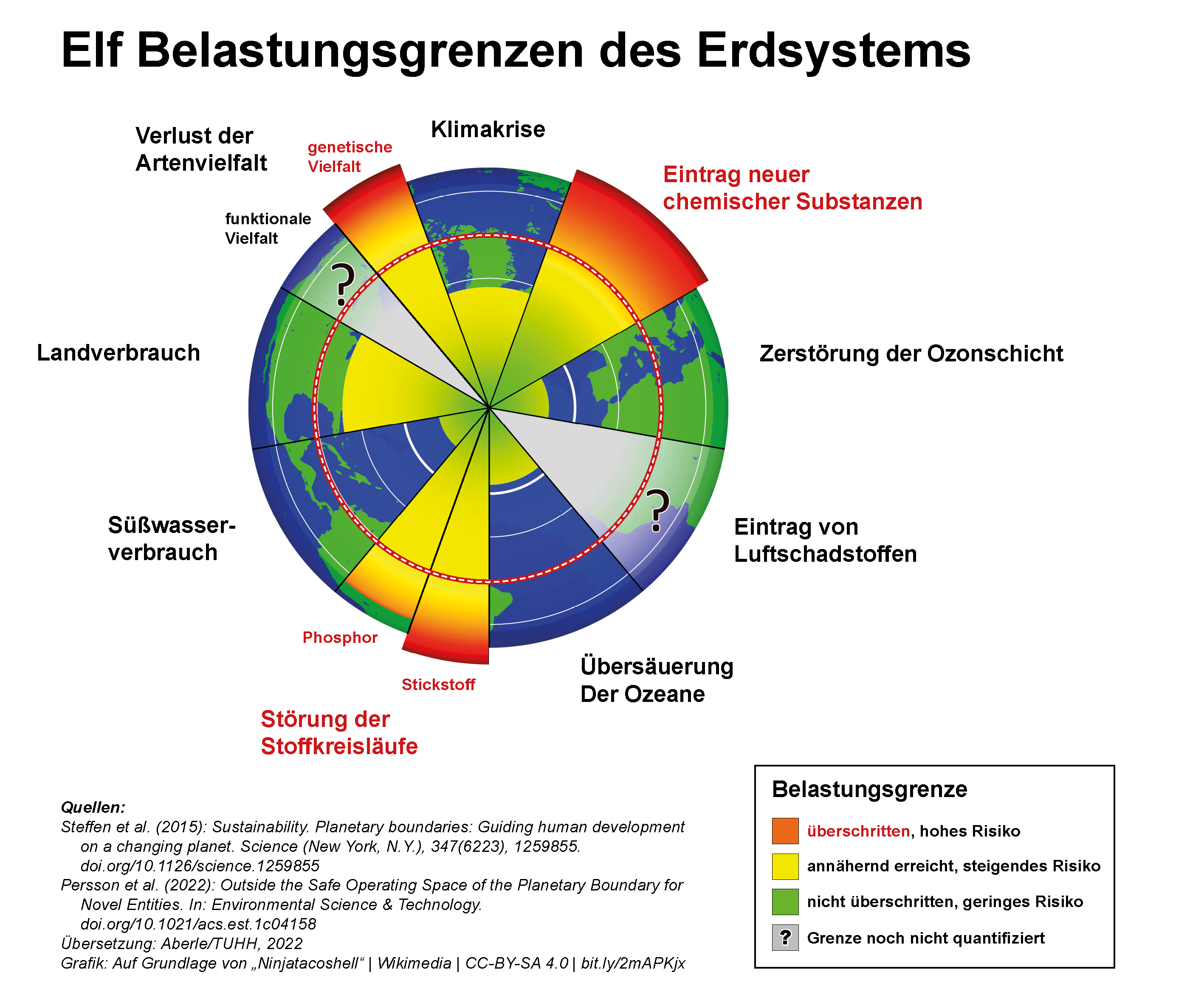 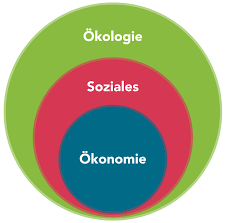 www.ippnw.de
Lösungsvorschläge aus der Friedens- und Klimabewegung
Einhaltung der Planetaren Grenzen 
Vorrangsmodell der Nachhaltigkeit 
Ökologische Nachhaltigkeit muss Vorrang genießen 
Der Schutz der natürlichen Lebensbedingungen ist die Grundvoraussetzung für soziale und ökonomische Stabilität 
Abkehr vom Wachstumsparadigma des kapitalistischen Wirtschaftens
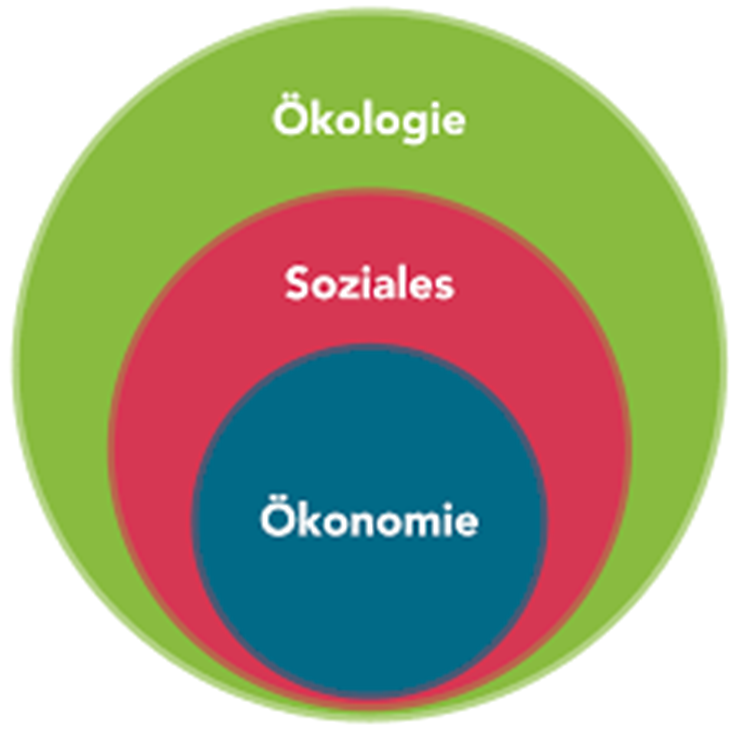 www.ippnw.de
Daten und Fakten für Krieg+Klima+Ökologie
2021 Militärausgaben alle Staaten 
laut SIPRI 2113 Mrd.
Globales CO-2 Restbudget 
für Paris-Ziel  in  ca. 8 Jahren erschöpft
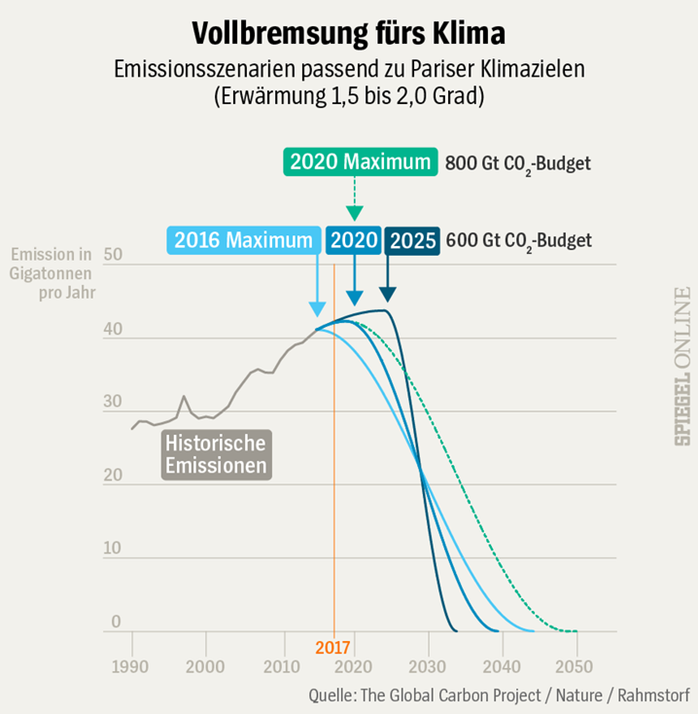 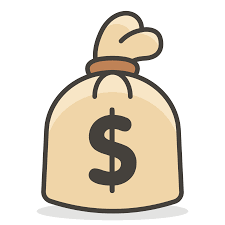 O,242 Mrd. US $ jede Std. 
+
0,75 Mrd. versteckte Ausg.
Pro Std.
www.ippnw.de
Das US-Verteidigungsministerium allein verzeichnete 2017 einen höheren Treibhausgasausstoß als Länder wie Dänemark oder Schweden.
Studien des britischen Experten Stuart Parkinson von SGR schätzen, dass das Militär weltweit für mindestens 5,5 % des globalen CO-2 Ausstoßes verantwortlich ist. 
In den Schätzungen nicht enthalten sind die immensen Ausgaben für die Folgen eines Krieges: Wiederaufbau des Landes, soziale und medizinischen Versorgungskosten samt CO-2 Fußabdruck der Soldaten, ökologisch-toxische Schäden durch Waffeneinsatz, z.B. Agent Orange, Ölbrände, Entwaldung
CO-2 Fußabdruck des Militärs bleibt im Klimabericht des UNFCC ausgespart. Ursache: Weigerung der Großmächte, allen voran USA
Quellen: Crawford N (2019). Pentagon Fuel Use, Climate Change, and the Costs of War 
S. Parkinson, L. Cotrell:   https://www.sgr.org.uk/sites/default/files/2022-11/SGR%2BCEOBS-Estimating_Global_MIlitary_GHG_Emissions_Nov22_rev.pdf
Allgemeine Schätzungen zum CO-2 Fußabdruck des Militärs
www.ippnw.de
Beispiele: militärisch bedingter CO-2 Fußabdruck
Ölbrände in Kuwait 1991: 4,6 Mill. Barrel  = 2 % des globalen CO2 Fußabdrucks
Foto: Steve Curry , Taz
1 Std. Flug Eurofighter: 11 t CO-2 Äq. 
1 Std. Flug F 35 Atombomber: 28 t CO-2
Foto:  Bundeswehr/Stefan Petersen
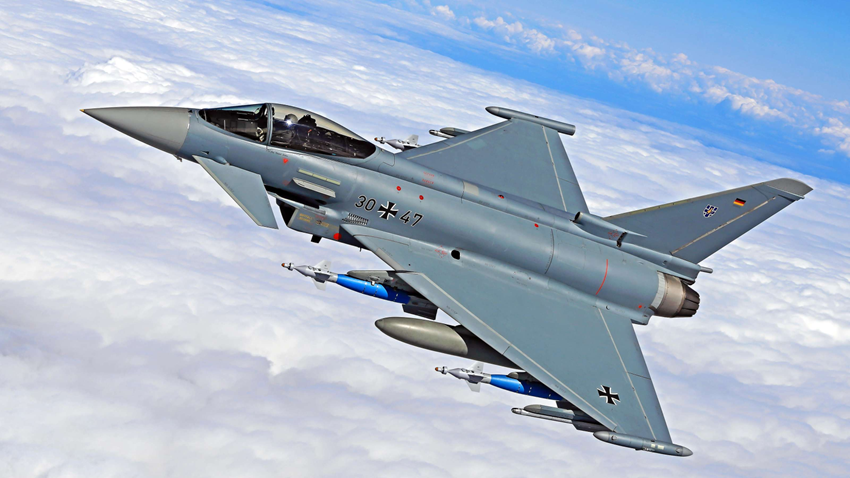 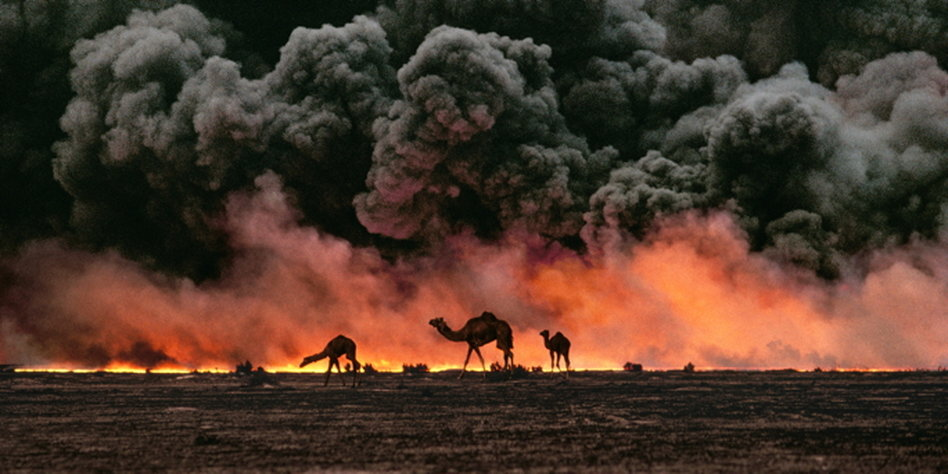 www.ippnw.de
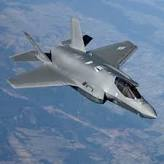 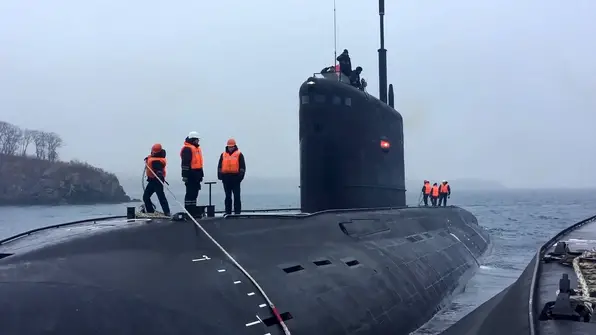 Schlüsselkomponenten des militärisch bedingten CO-2 Fußabdrucks
Flugzeuge, Panzer, LKWs, U-Boote
Treibstoffe für die Mobilität in der Kriegsführung 
Rüstungsindustrie mit Lieferketten 
Militärbasen und militärische Liegenschaften 
Versorger für Kleidung, Nahrung, IT, fossile Brennstoffe
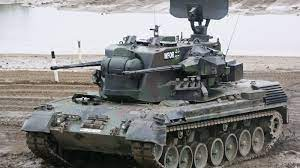 www.ippnw.de
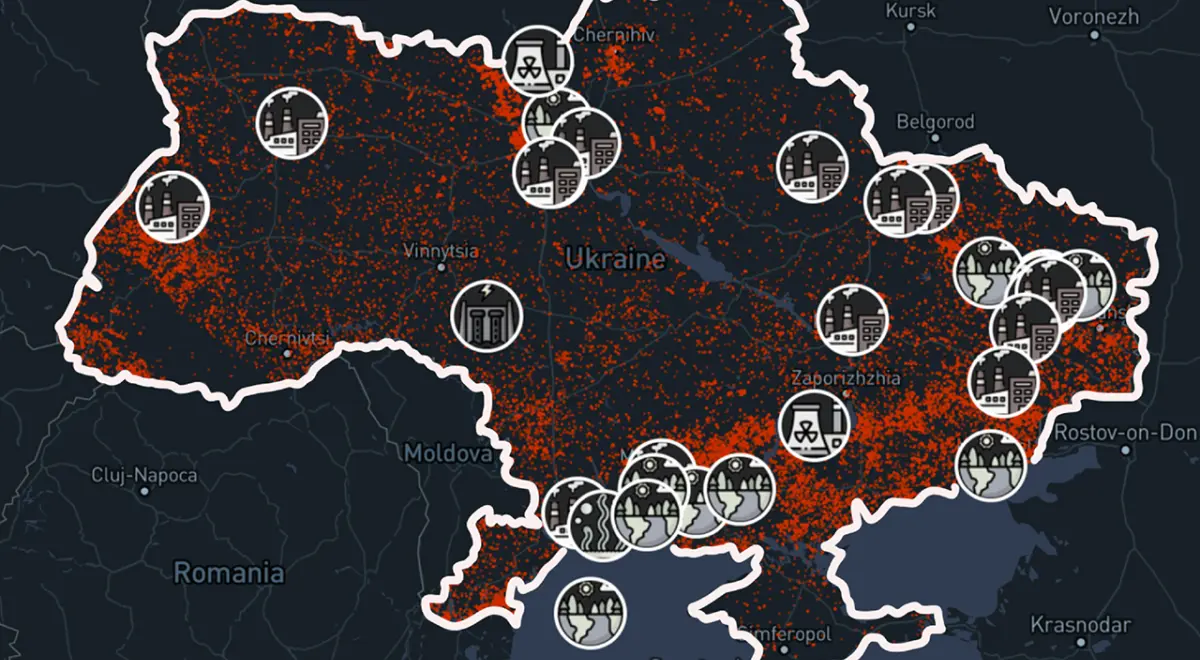 www.ippnw.de
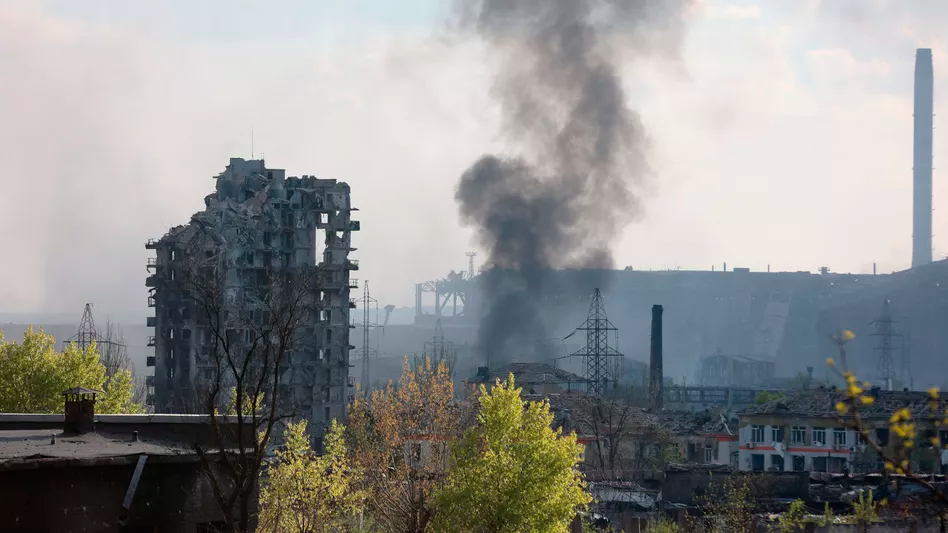 Umweltministerium Ukraine beziffert die direkten Schäden mit 100 Mio. t CO-2
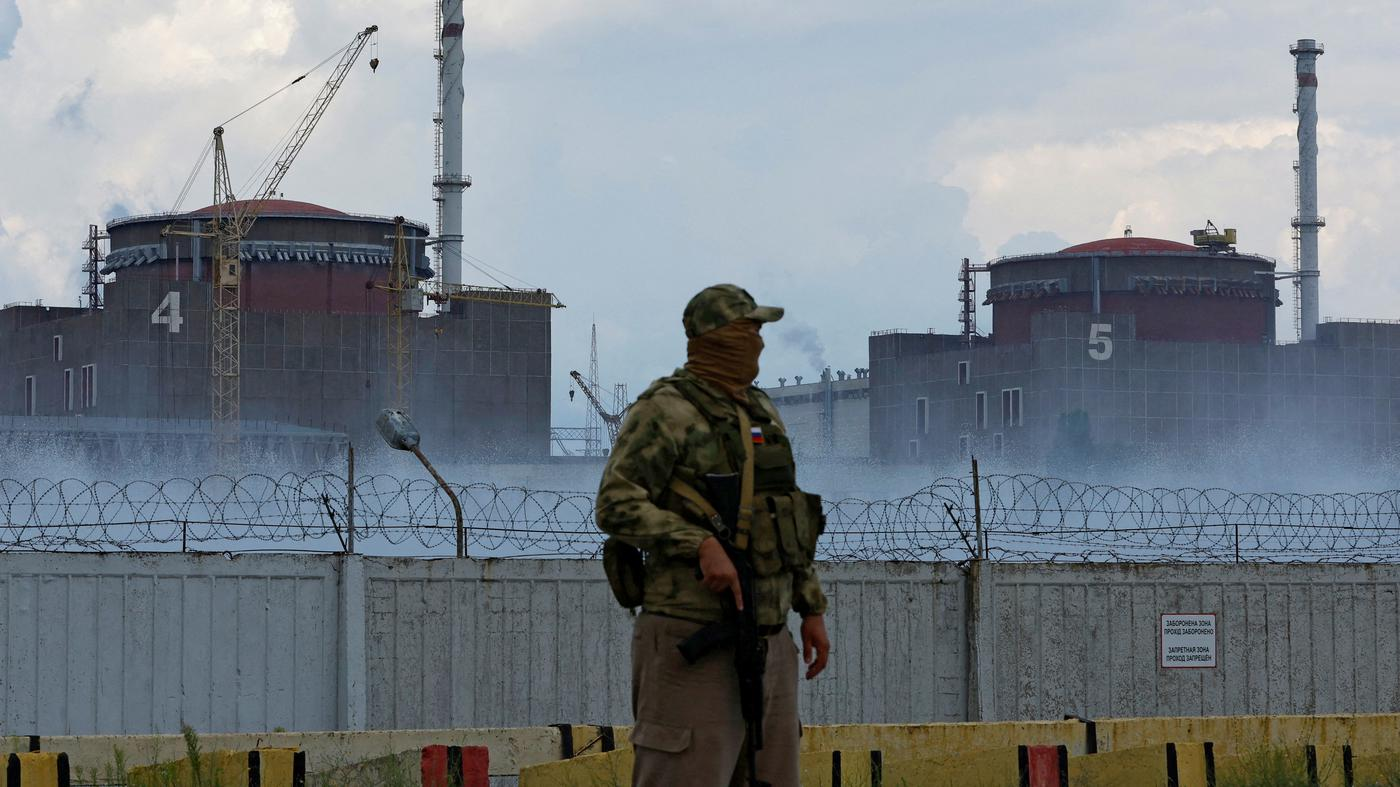 Waldbrände, Kampfhandlungen und Transporte von Vertriebenen (ca. 34 Mio t)
Lecks an Nord Stream 1 und 2 (ca 14 Mio t)
Wiederaufbau (ca 50 Mio t)
Umweltschäden: 2.200 registrierte Umweltverbrechen, 30% geschädigte Naturschutzgebiete
www.ippnw.de
Indirekte Auswirkungen: Aufrüstung
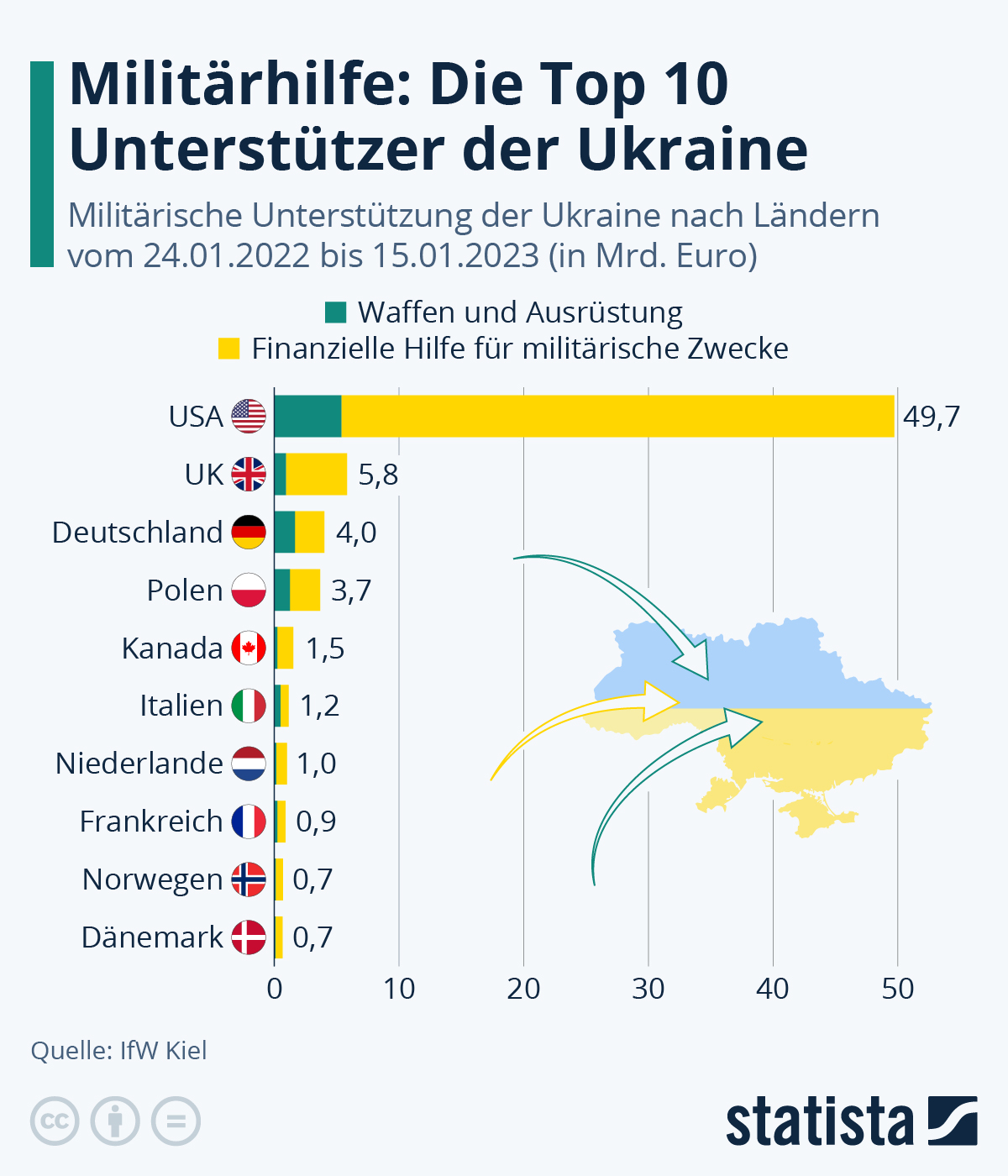 Anstieg militärisch bedingter Emissionen durch mehr NATO –Übungen in Osteuropa
Vermehrte Rüstungsproduktion und   Exporte  in die Ukraine
Schon 2021 Rekordhoch von über 2 Billionen USD
Aber 100 Mrd. $ für Klimaanpassung an arme Länder ? Fehlanzeige
www.ippnw.de
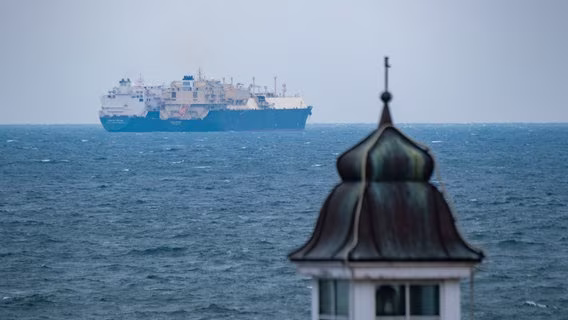 Indirekte Wirkung: „Lock-in“ für fossile Energien
massive Investition in LNG Infrastruktur (Flüssigerdgas), importiert z.B, aus USA + Katar, hier wird ein „Lock-in“ bis 2040 betrieben
LNG Terminal bei Rügen , Planung durch RWE
LNG Terminal im Wattenmeer
Aber: Einfache Maßnahmen wir ein Tempolimit, oder massiver Ausbau von Wärmepumpen, Häuserdämmung, erneuerbaren Energien gar nicht oder nur schleppend
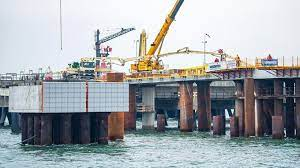 www.ippnw.de
Gemeinsame Ziele der Friedens- und Klimabewegung
Klimakiller Krieg und Aufrüstung 
In die mediale Aufmerksamkeit bringen 
Leerstellen der Klimabericht- erstattung aufzeigen
Z.B. Länderberichte an den UNFCC, bei den Webseiten der großen Climate Tracker Organisationen
MdB‘s für Klima/Krieg Thema gewinnen
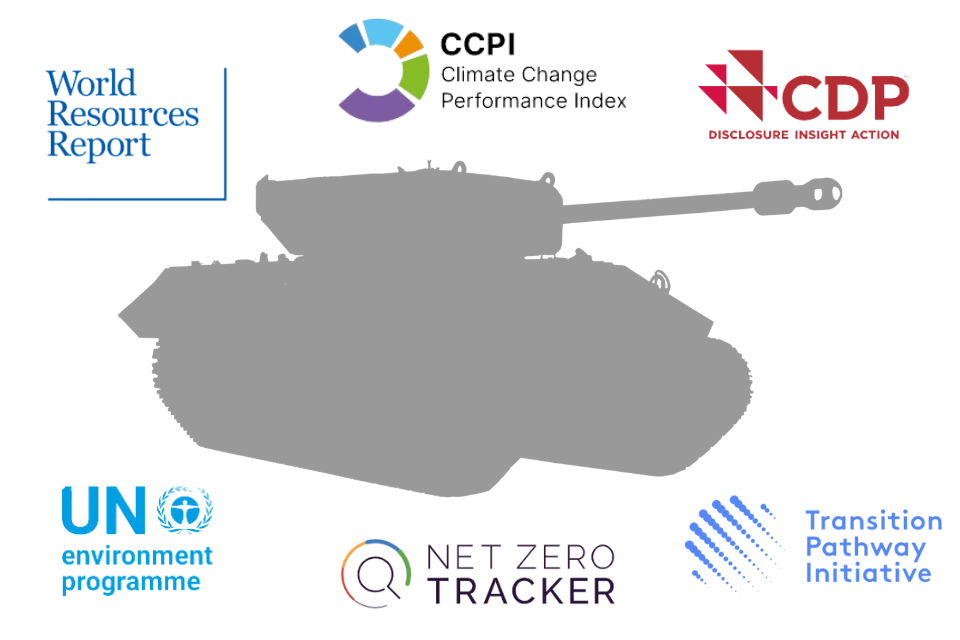 www.ippnw.de
Gemeinsame Ziele Friedens- und Klimabewegung
Nachhaltig leben und produzieren innerhalb der planetaren Belastungsgrenzen
Konsequent Abrüsten, um die planetaren Belastungsgrenzen einzuhalten  
Kooperation und gemeinsame Sicherheit muss als planetare Sicherheit buchstabiert werden. 
Frieden mit friedlichen Mittel bedeutet; Verwirklichung der universellen Menschenrechte  und des internationalen Rechts
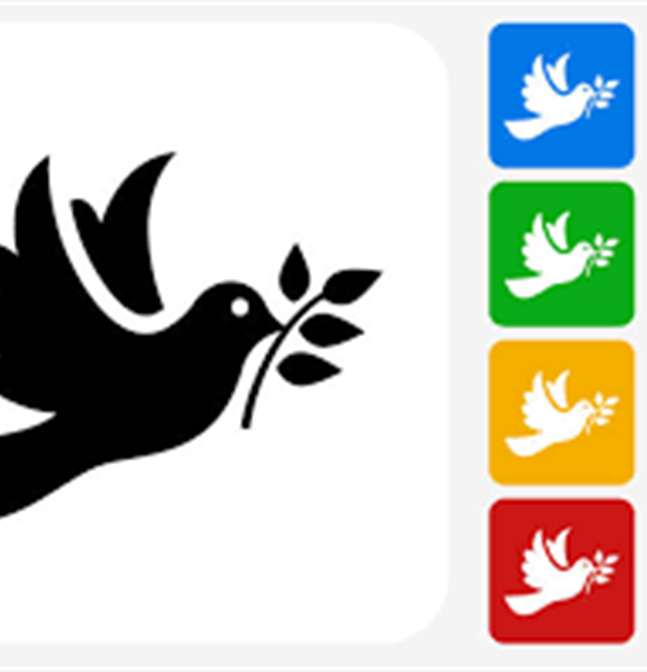 www.ippnw.de
Nachhaltigkeit und Einhaltung planetarer Grenzen in allen Politikfeldern
Klimakrise
Handeln in Bezug zu Planetare  Grenzen
Beschleunigte sozial-ökologische  Transformation um Mensch und Umwelt  in sicheren Grenzen zu halten 
Zuerst Ökologie, dann Soziales, dann Ökonomie
Wenn Güter knapp werden, brauchen wir Solidarität und Gemeinwohlökonomie statt  Neoliberalismus
Sicherheitspolitik – Abrüstung - Friedenspolitik
Bezug zum Konzept der Planetaren Grenzen
Atomwaffenverbotsvertrag
Paradigmenwechsel von  militärisch  –definierter Sicherheitspolitik zu ziviler Sicherheitspolitik
Abrüstung. Vom Frieden her denken und Handeln - Friedenslogik
Menschliche Sicherheit und Abrüstung hat Vorrang
www.ippnw.de
Nachhaltigkeit und Einhaltung planetarer Grenzen in allen Politikfeldern
Eingrenzen der Klimakrise
Abkehr vom Paradigma einer Wachstumspolitik  
Philosophie „Achtung vor dem Leben“ (Albert Schweitzer)
„do no harm“ (nicht schaden)
Frieden, Gleichheit, Gerechtigkeit
Gleichgewicht, Kooperation, Gemeinwohl
Sicherheits- und Friedenspolitik
Militärisch bedingter CO-2 Fußabdruck verpflichtend in die Klimaberichterstattung
Gemeinsame Sicherheit - die Folgen eigener Handlungen/ als Schritte  in der   Sicherheitspolitik für den Gegner berücksichtigen
Menschliche Sicherheit
Zivile Konfliktbearbeitung  
„Friedenslogik“ statt Sicherheitslogik“
www.ippnw.de
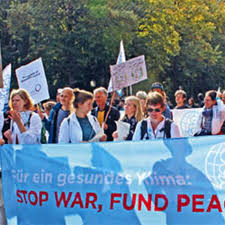 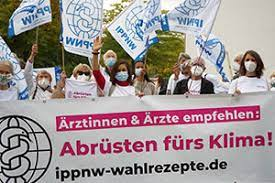 www.ippnw.de
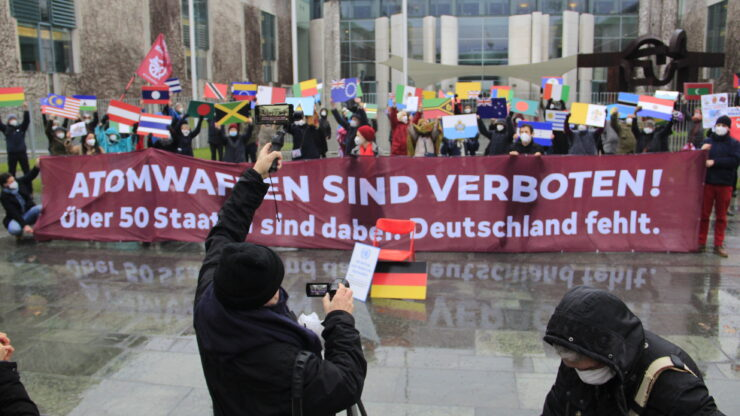 www.ippnw.eu, https://www.ippnw.org/